5:30 p.m. 
MASS
ALTAR
ALTAR
ALTAR
B1
B1
B1
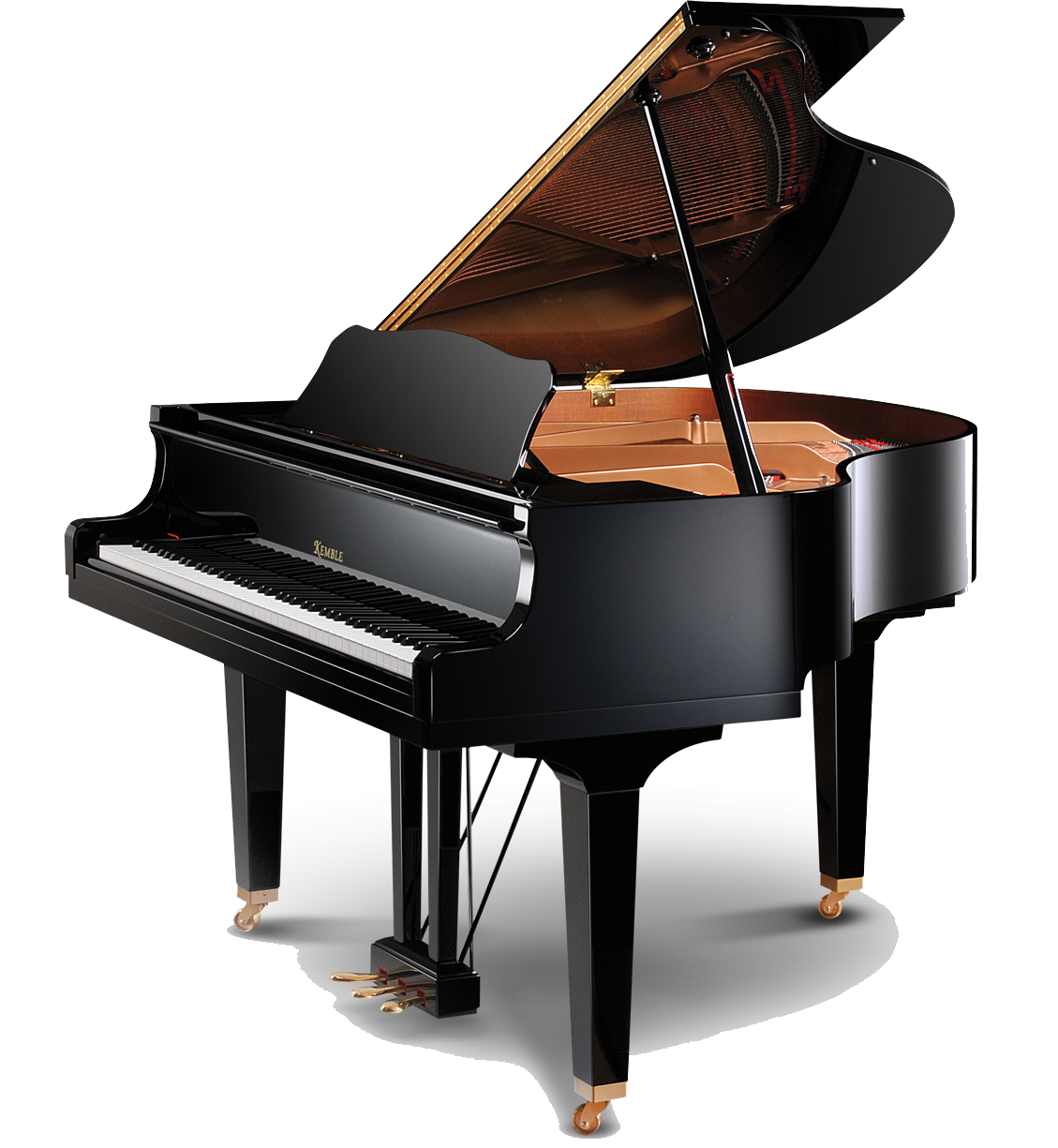 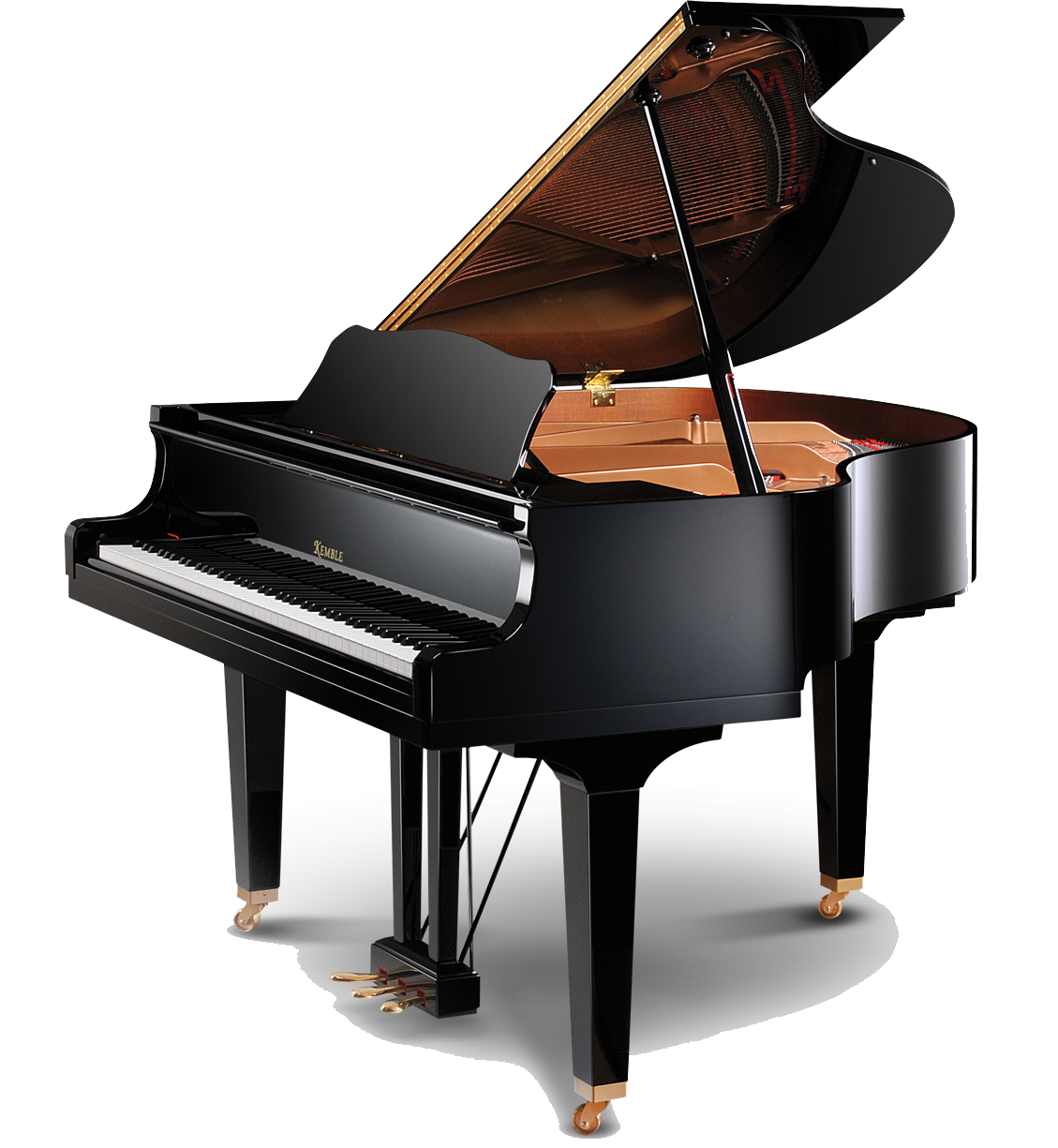 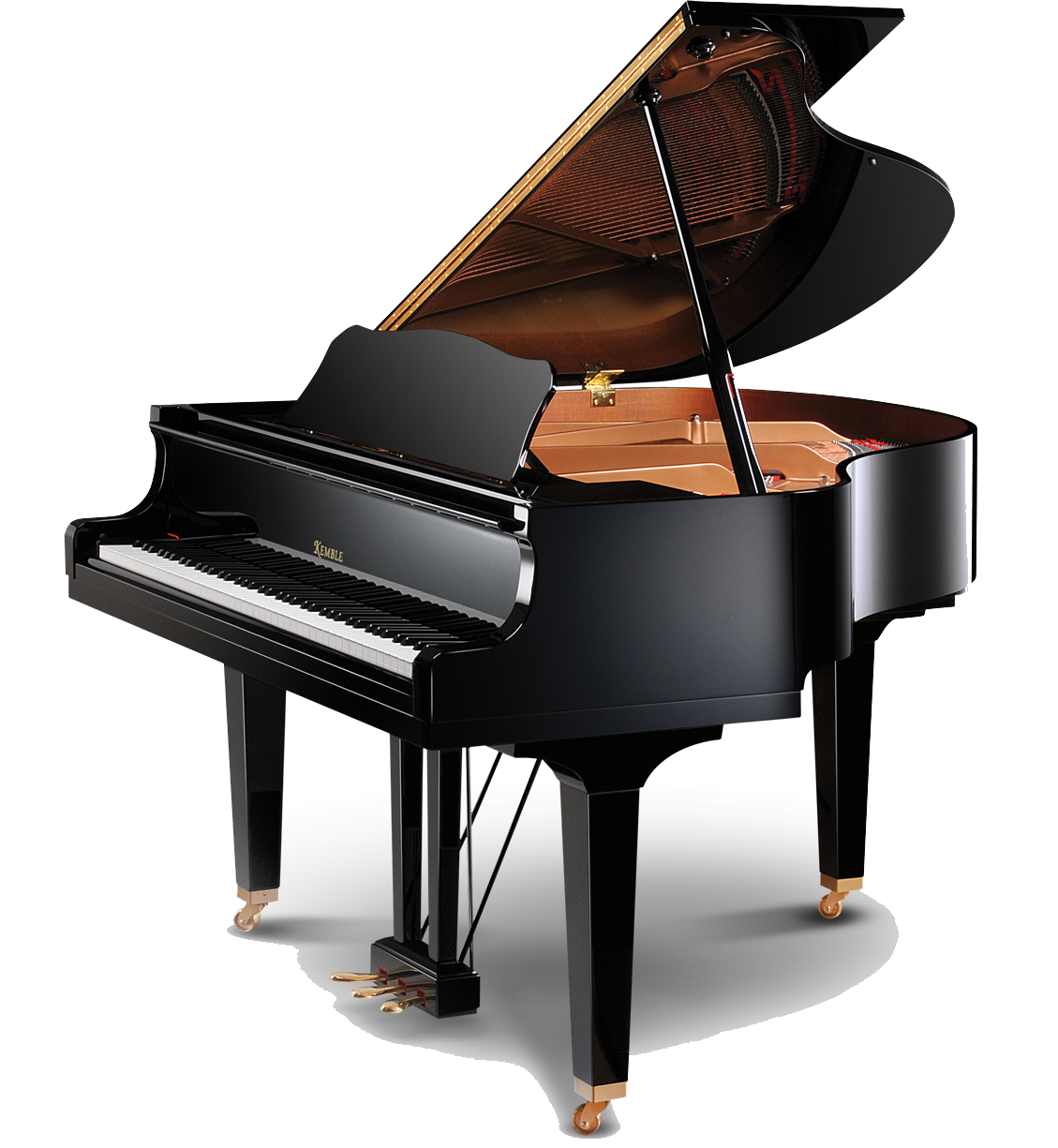 C1
C1
C1
C6
B6
B5
C5
B5
C5
B5
C5
Father
Father
Father
B2
C2
B2
C2
B2
C2
C3b
C3b
C3a
C3
C3a
B3
B3
B3
B4
B4
B4
C4a
C4a
C4
C4b
C4b
8:30 a.m. & 
11:30 a.m.
MASSES
Baptismal
Font
Baptismal
Font
Baptismal
Font
10:00 a.m. 
MASS